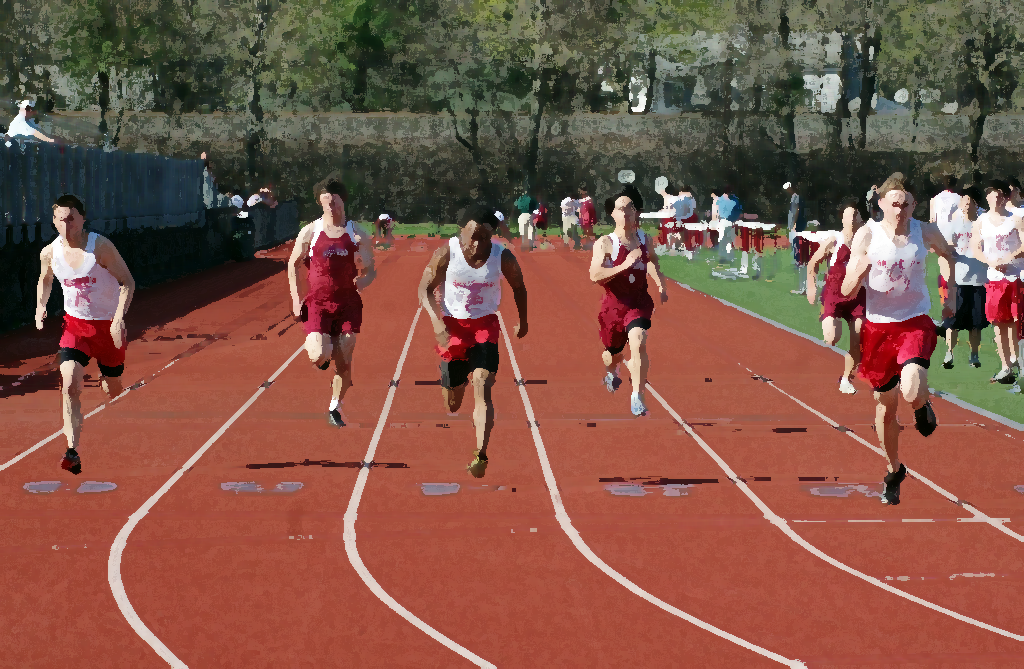 [ YOUR LOGO HERE]
Student Athletes
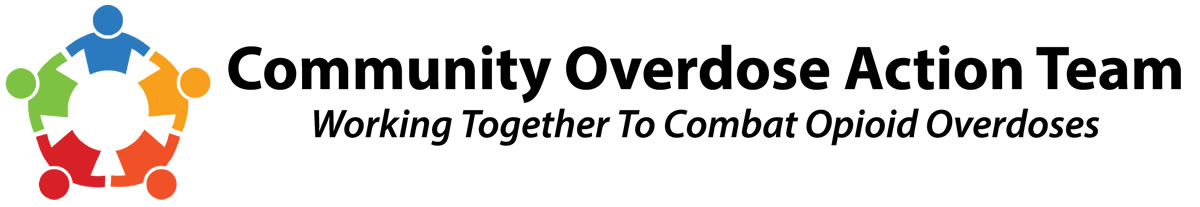 Prescription Opioid 
Misuse Prevention
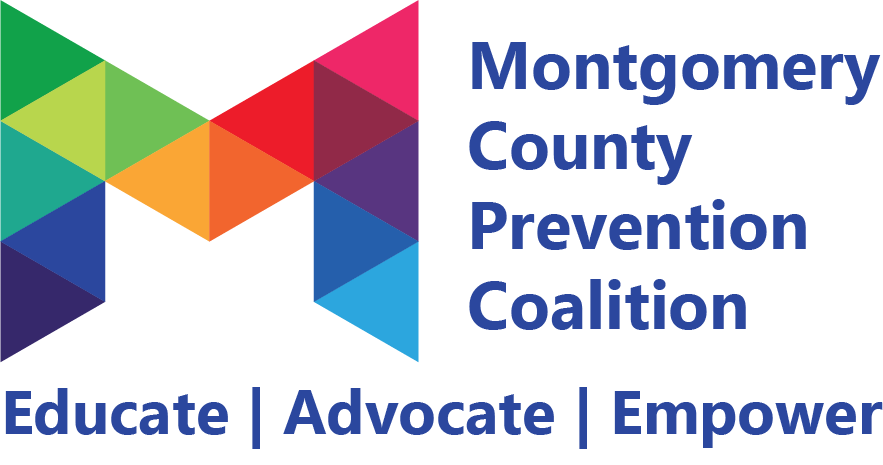 PARENT EDITION
What are opioids?
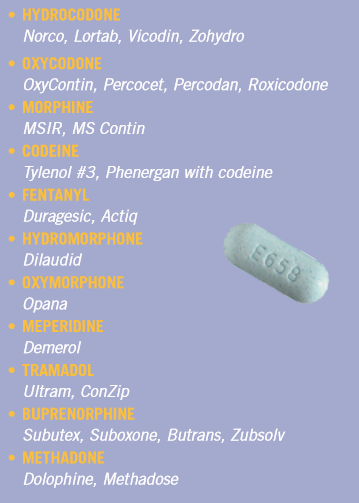 Prescription pain killers that are powerful and addictive
Similar chemical properties and addictions risks as heroin
Risks?
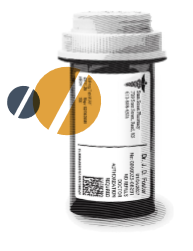 Psychological dependence or addiction
Unintentional overdose 
Serious side effects, such as sedation, nausea, or vomiting  
Individuals stealing or accessing your prescribed medications
PHYSICAL DEPENDANCE CAN HAPPEN
IN JUST 7 DAYS
What is prescription medication abuse?
Use of any medication that is not prescribed to you
Taking too much of your prescribed medication or taking it too often
Using a medication for any reasons other than what the prescription states
OHIOSTATS
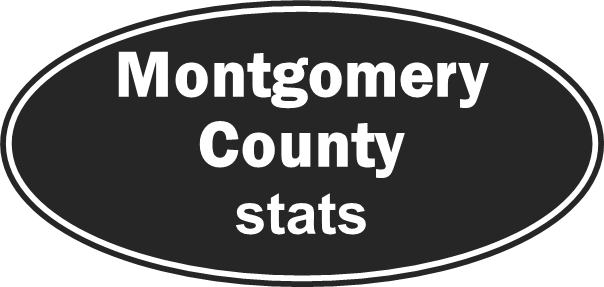 UNITENTIONAL DRUG OVERDOSE FATALITIES
 2017
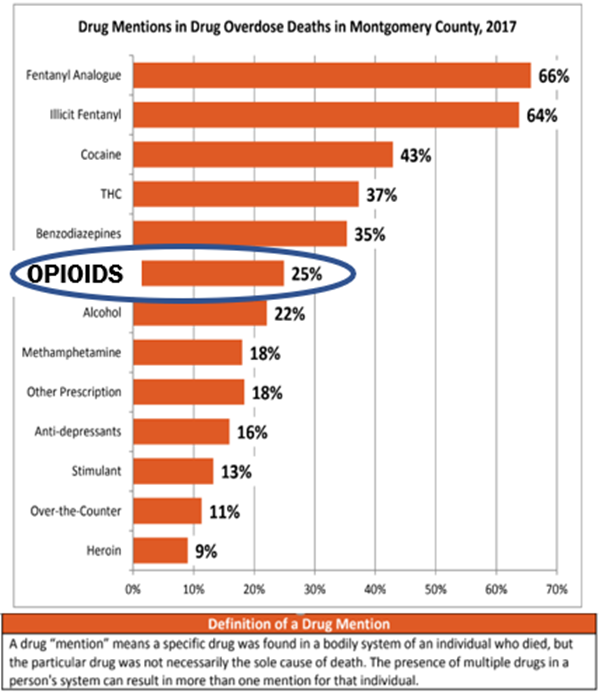 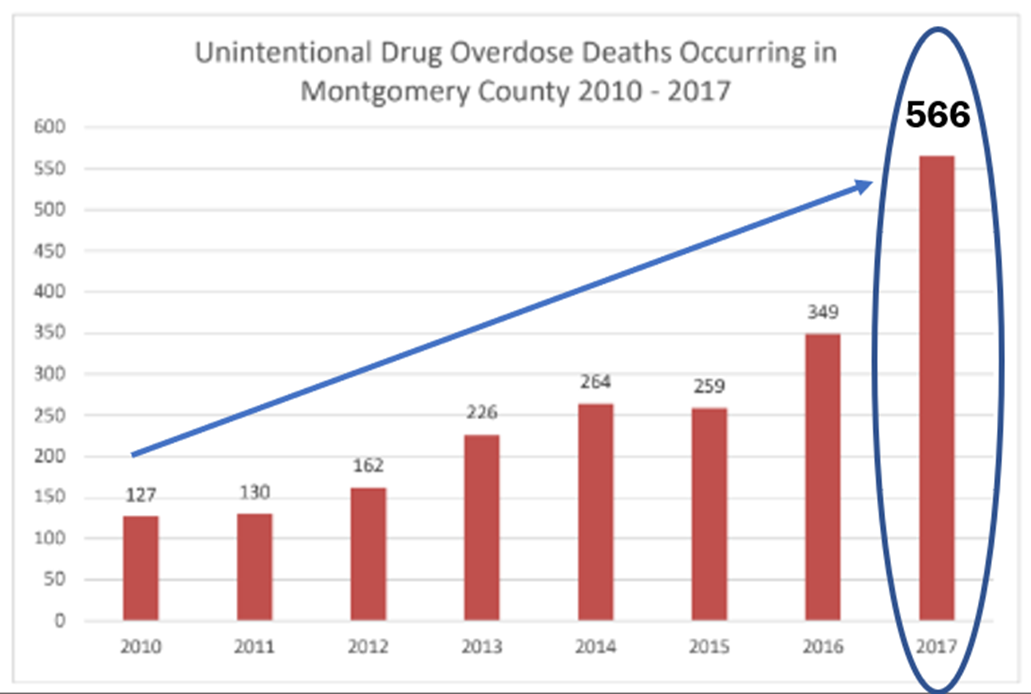 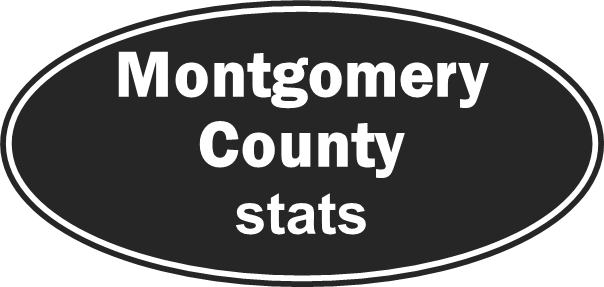 OVERDOSE EMERGENCY
ROOM VISITS
 2017
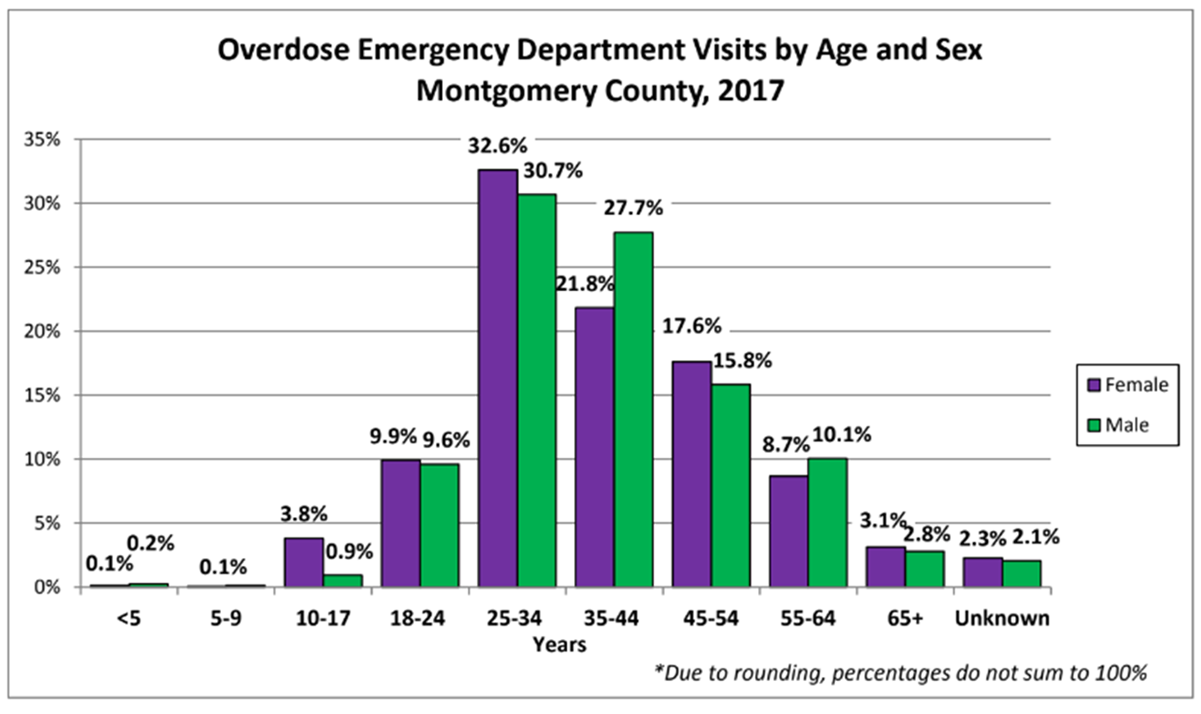 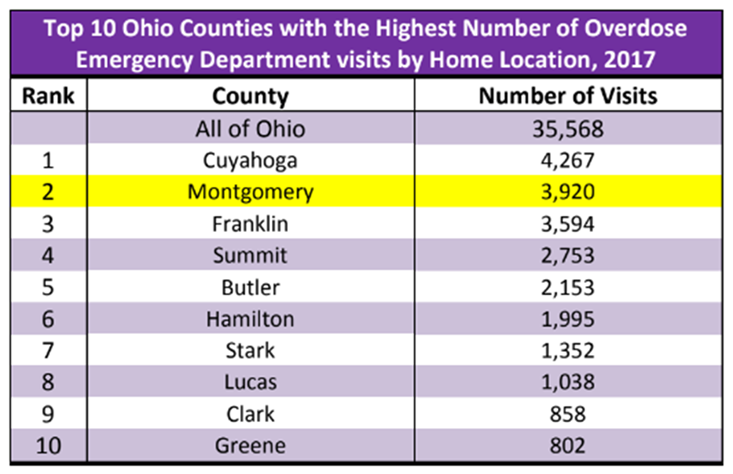 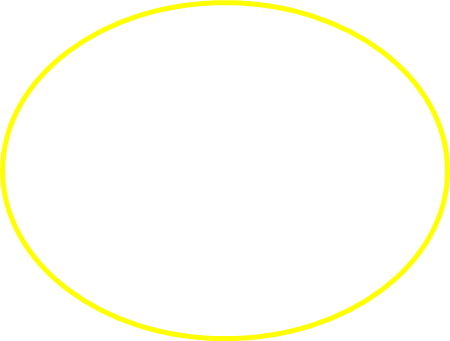 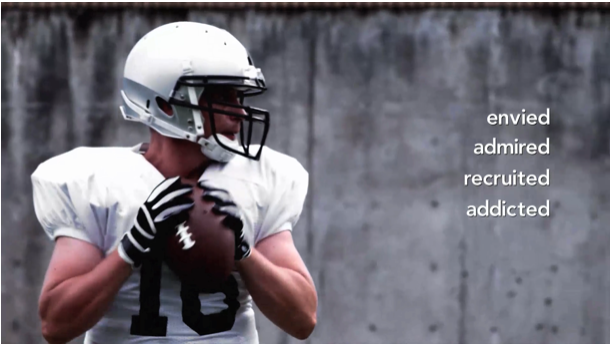 2 million high school athletes will be injured this year
Many will be prescribed opioid painkillers
75%  of high school heroin users started with prescription opioids
Increased access due to high rates of injury on teams and unsafe medication sharing
A culture of ‘play through the pain’
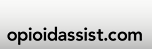 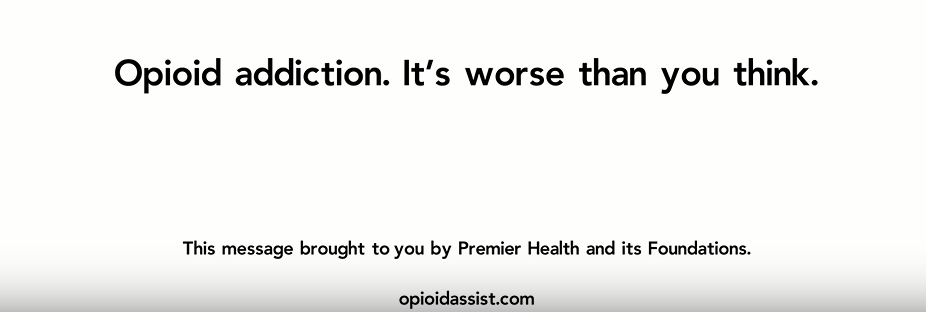 Why are athletes at risk?
What is prescription medication abuse?
Use of any medication that is not prescribed to you
Taking too much of your prescribed medication or taking it too often
Using a medication for any reasons other than what the prescription states
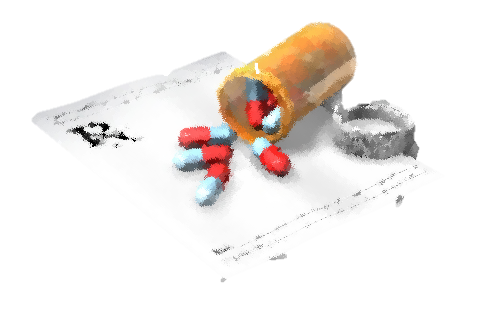 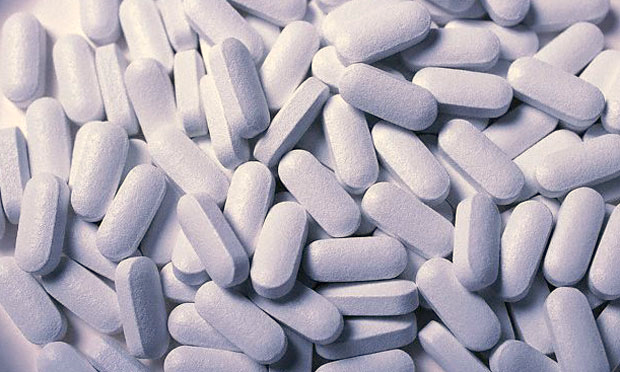 UNSAFE MEDICATION PRACTICES
!
67-92% 
of patients hold onto 
unused opioids

73-77% 
of people do not lock meds

Only 9% of people
dispose of meds by FDA recommended methods
70% 
of people who abuse prescription medication source it from friends and family
Bicket, M.C., Long, J.J., Pronovost, P.J., Alexander, G.C., Wu, C.L. (2017) Prescription opioid analgesics commonly unused after surgery: a systematic review. JAMA Surgery; 152(11), 1066-1071
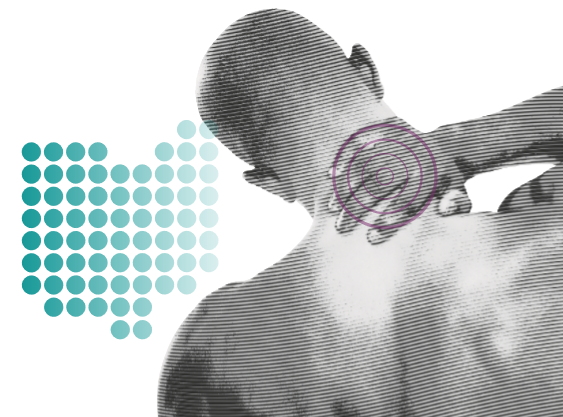 Your child got injured…
Now what?
DON’T LET AN INJURY LEAD TO AN OPIOID ADDICTION
REMEMBER…
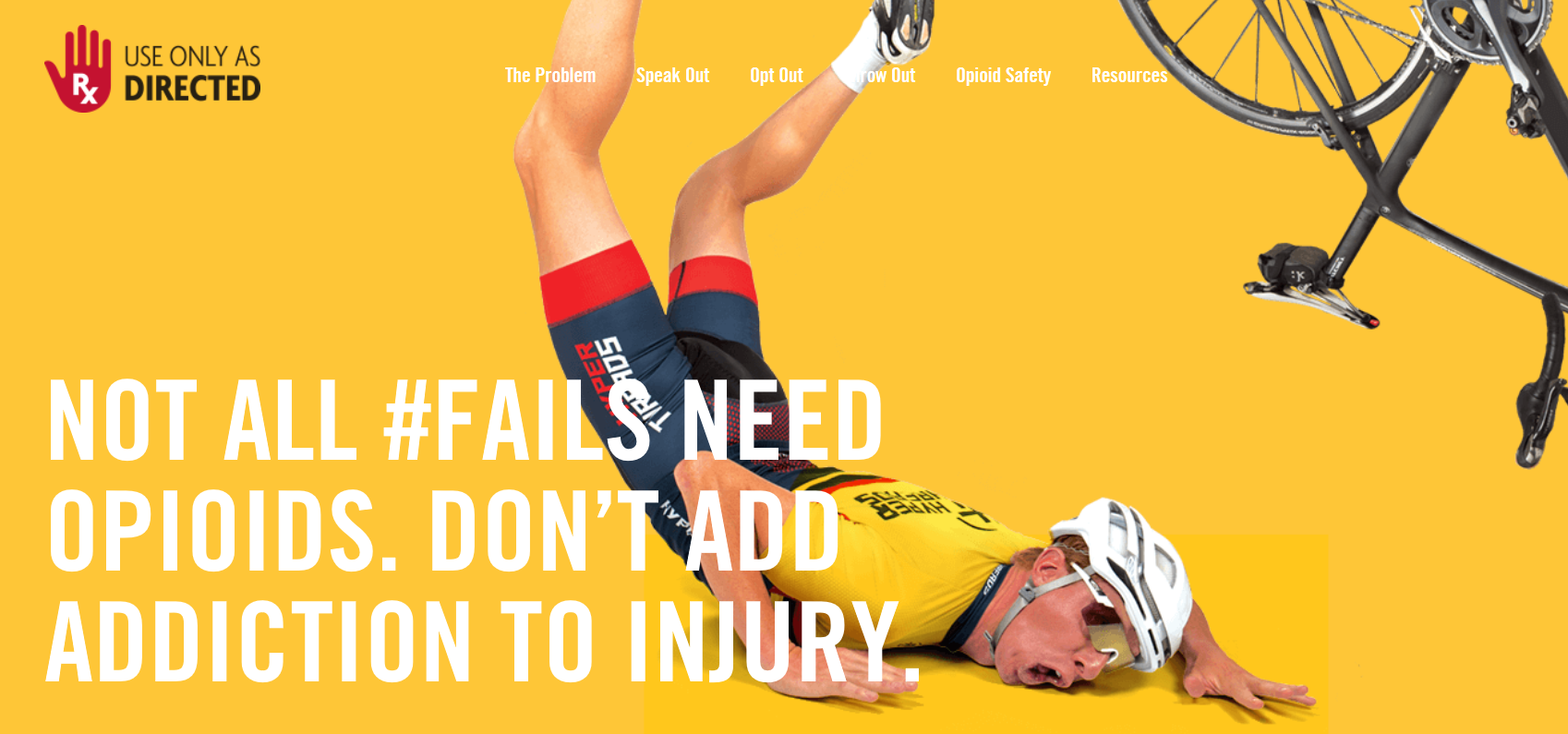 EVIDENCE SHOWS OTC MEDICATION MAY WORK BETTER THAN OPIOIDS FOR ACUTE PAIN
ACETOMINOPHEN

ANTI-INFLAMMATORIES

ICE, HEAT

PHYSIOTHERAPY

MASSAGE

ACCUPUNCTURE

NERVE STIMULATION

COMPRESSION

YOGA
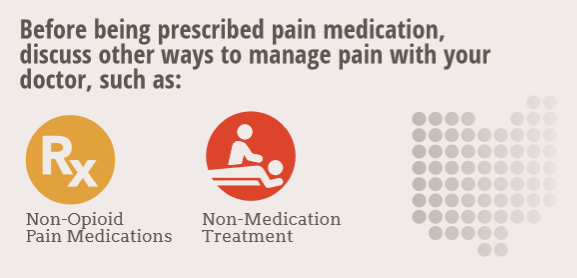 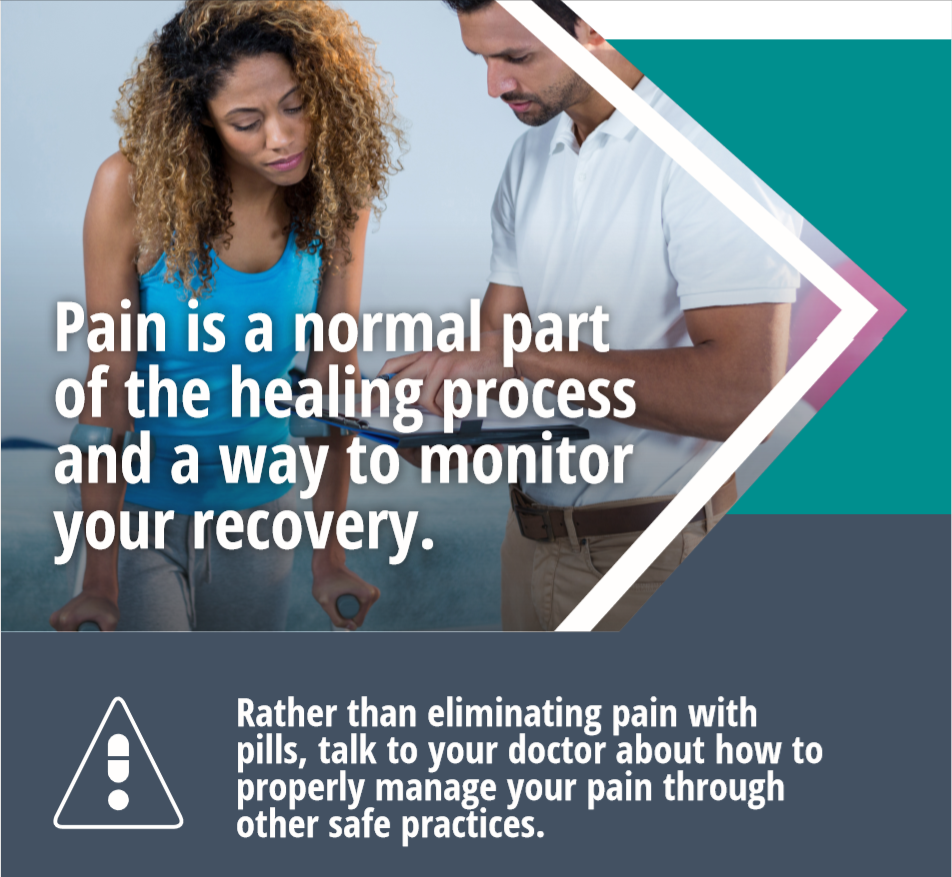 AN INJURED ATHLETE NEEDS TIME TO HEAL

DON’T MEDICATE TO PLAY THROUGH PAIN

BREAK THE CYCLE OF INJURY, PAIN,
 RE-INJURY
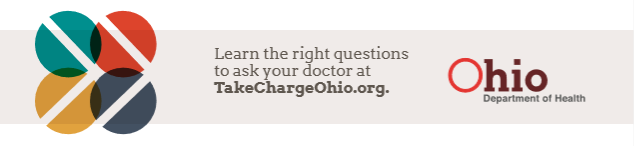 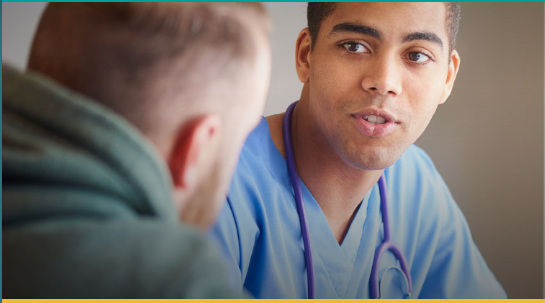 You are in charge of your own health
Know your options
Use alternatives
Ask your care provider questions before prescription
If an opioid is required, use it for the shortest time possible
Take time to heal but still stay involved with the team
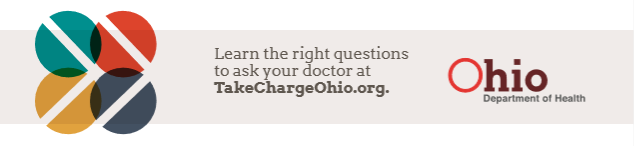 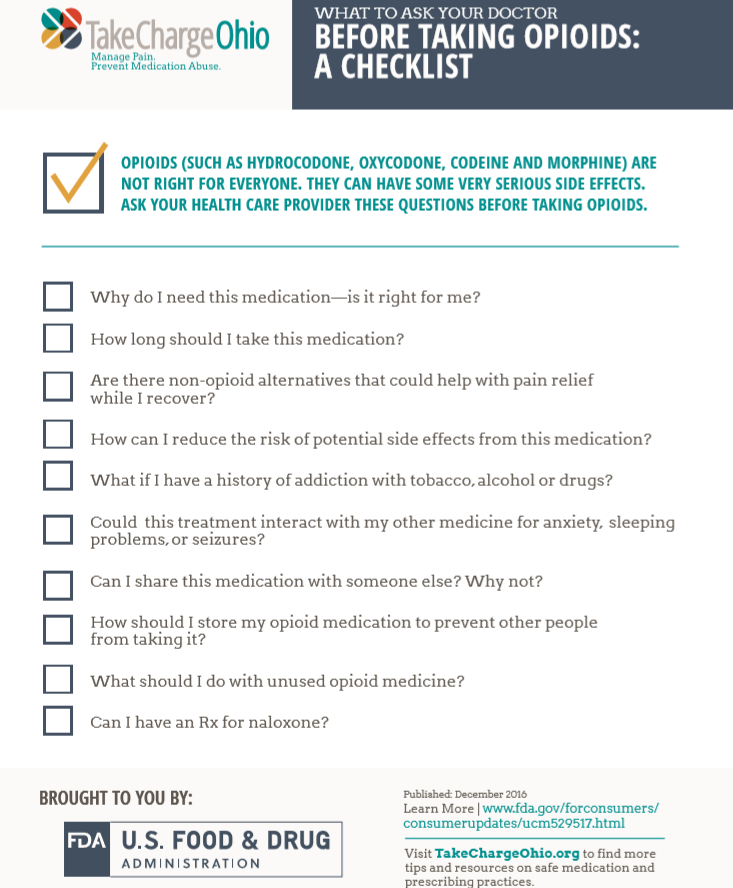 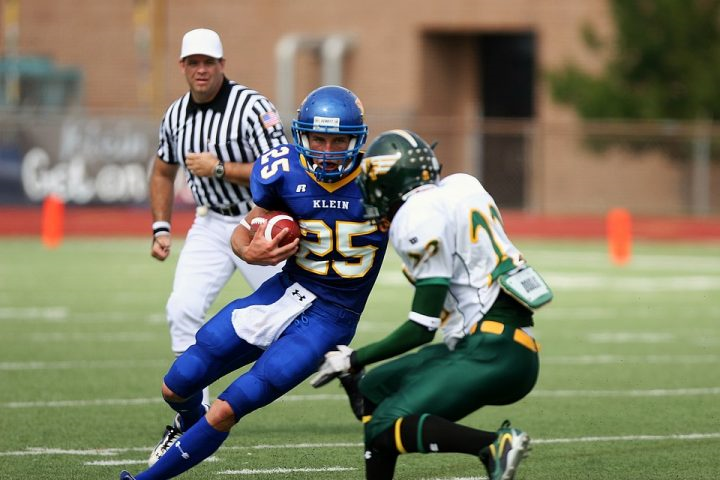 ASK QUESTIONS
BE ENGAGED
TAKE CHARGE
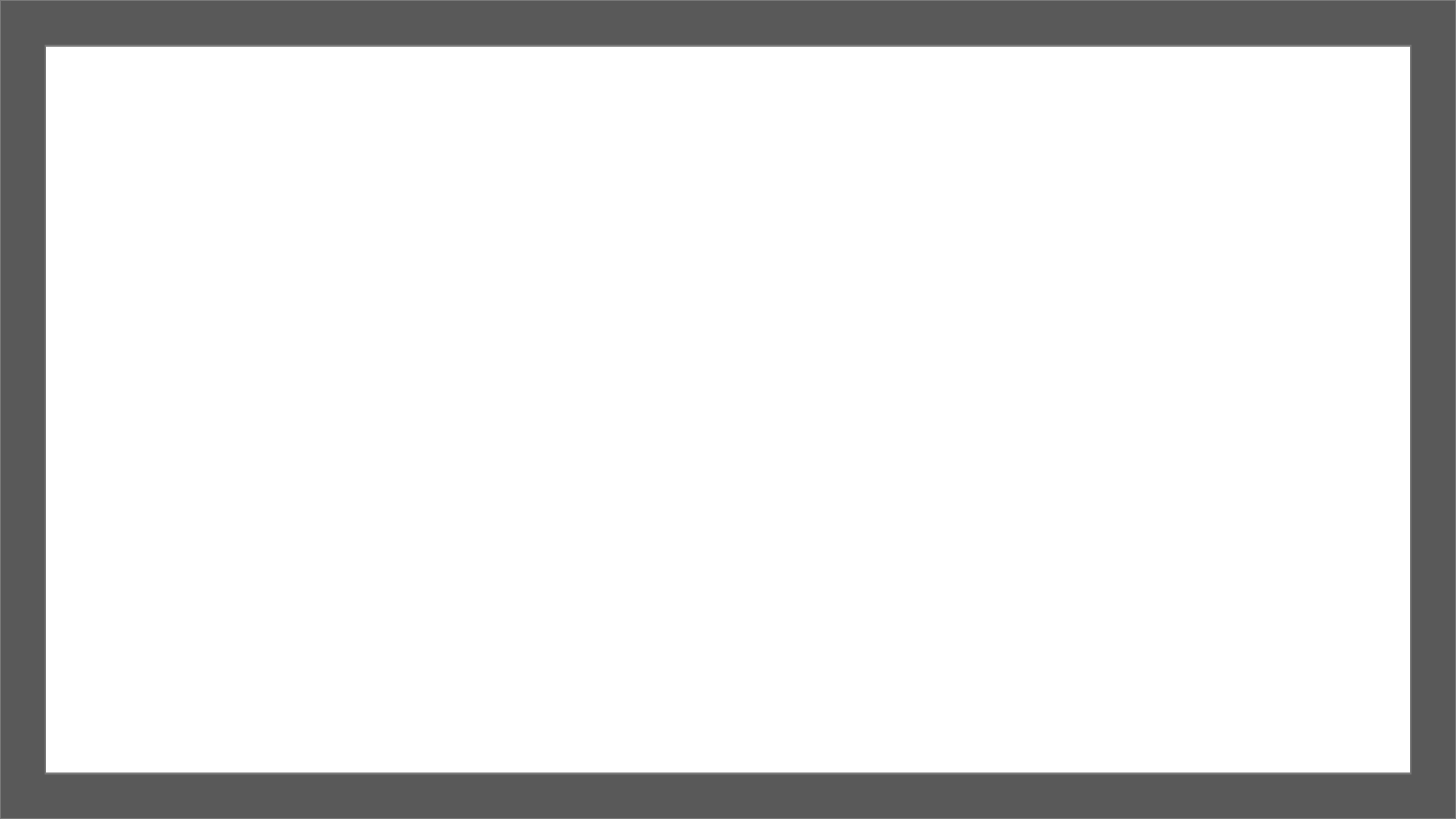 Safe Medication Practices
Only use prescription medications as directed by your healthcare professional
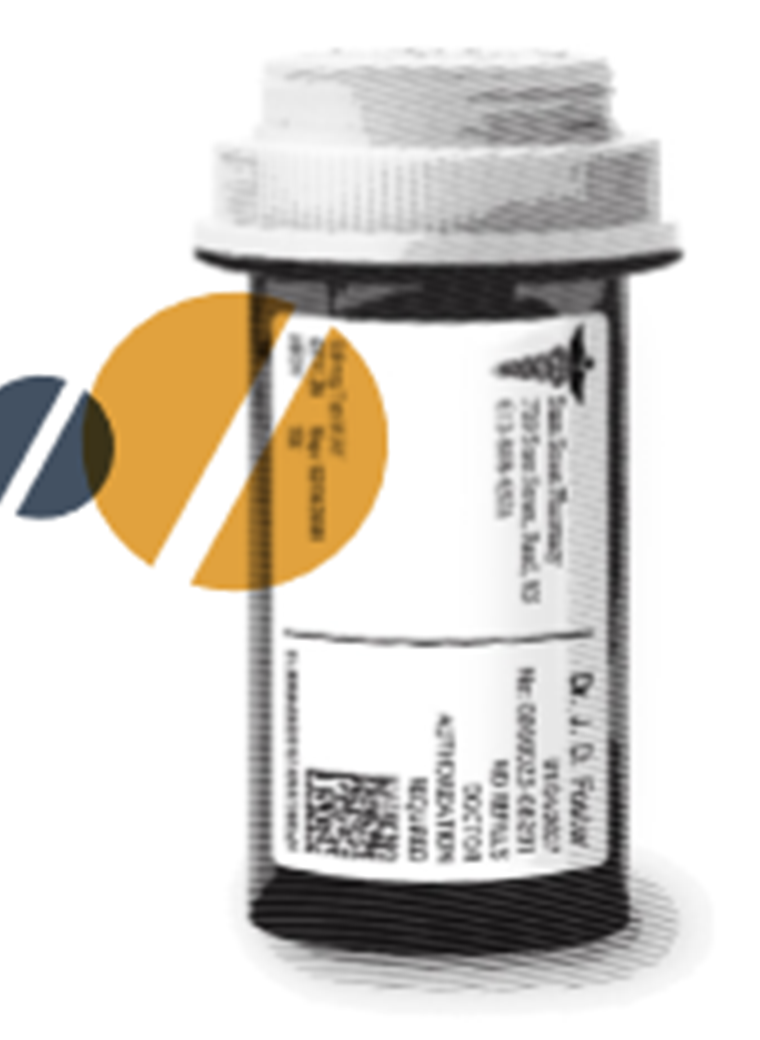 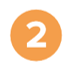 Do NOT share your meds, or take someone else's
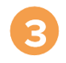 Keep your meds safe, and out of someone else’s hands
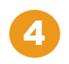 Model safe medication practices
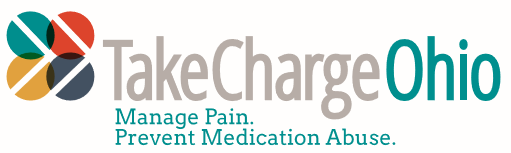 Safe Medication Disposal Options
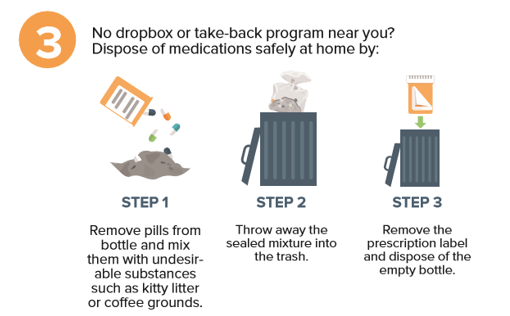 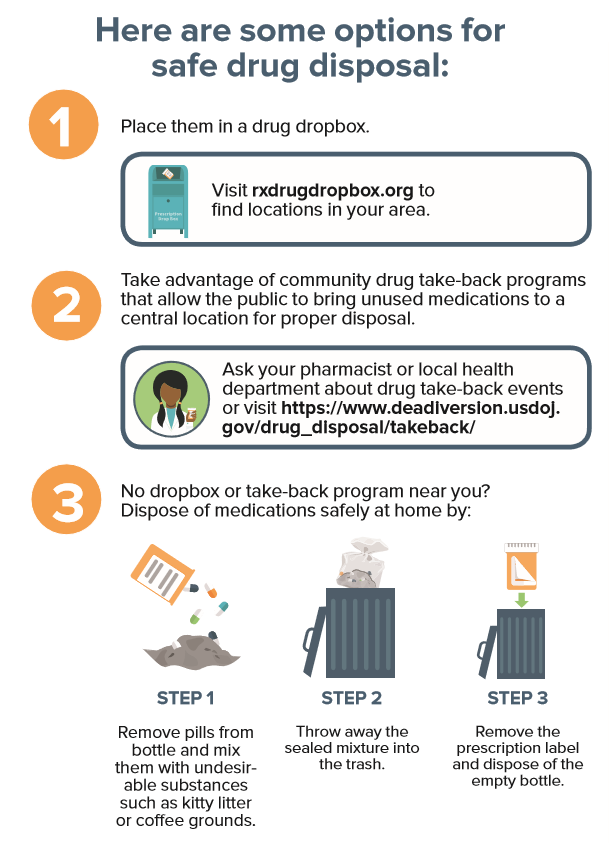 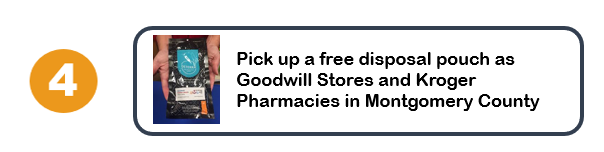 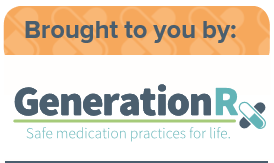 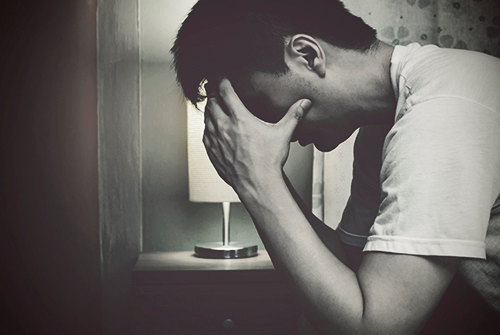 COMMON SIGNS OF DRUG ABUSE
Fatigue, red or glazed eyes, and repeated health complaints 
Sudden mood changes
irritability
negative attitude
personality changes
general lack of interest in sports/ team
Secretiveness and withdrawing from family, teammates
Decreased or obsessive interest in school work
Decrease in sports performance 
Increase in frustration, losing temper
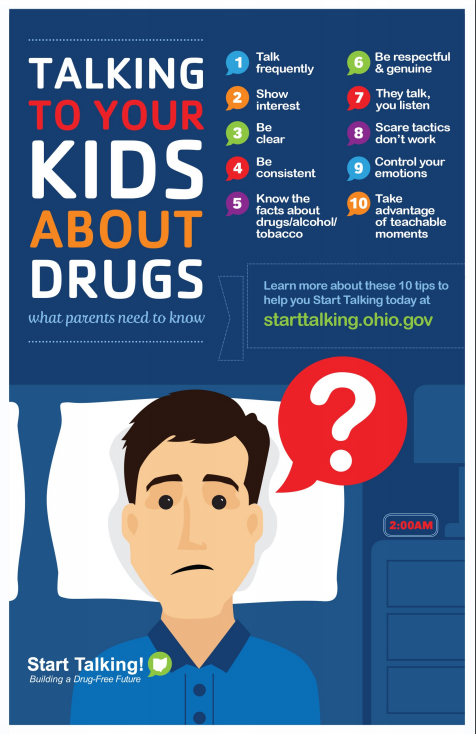 Take Advantage of Teachable Moments
Children are up to 50% less likely to use drugs when their parents talk with them about drug use


Sign up for Know! Parent Tips at PreventionActionAlliance.org
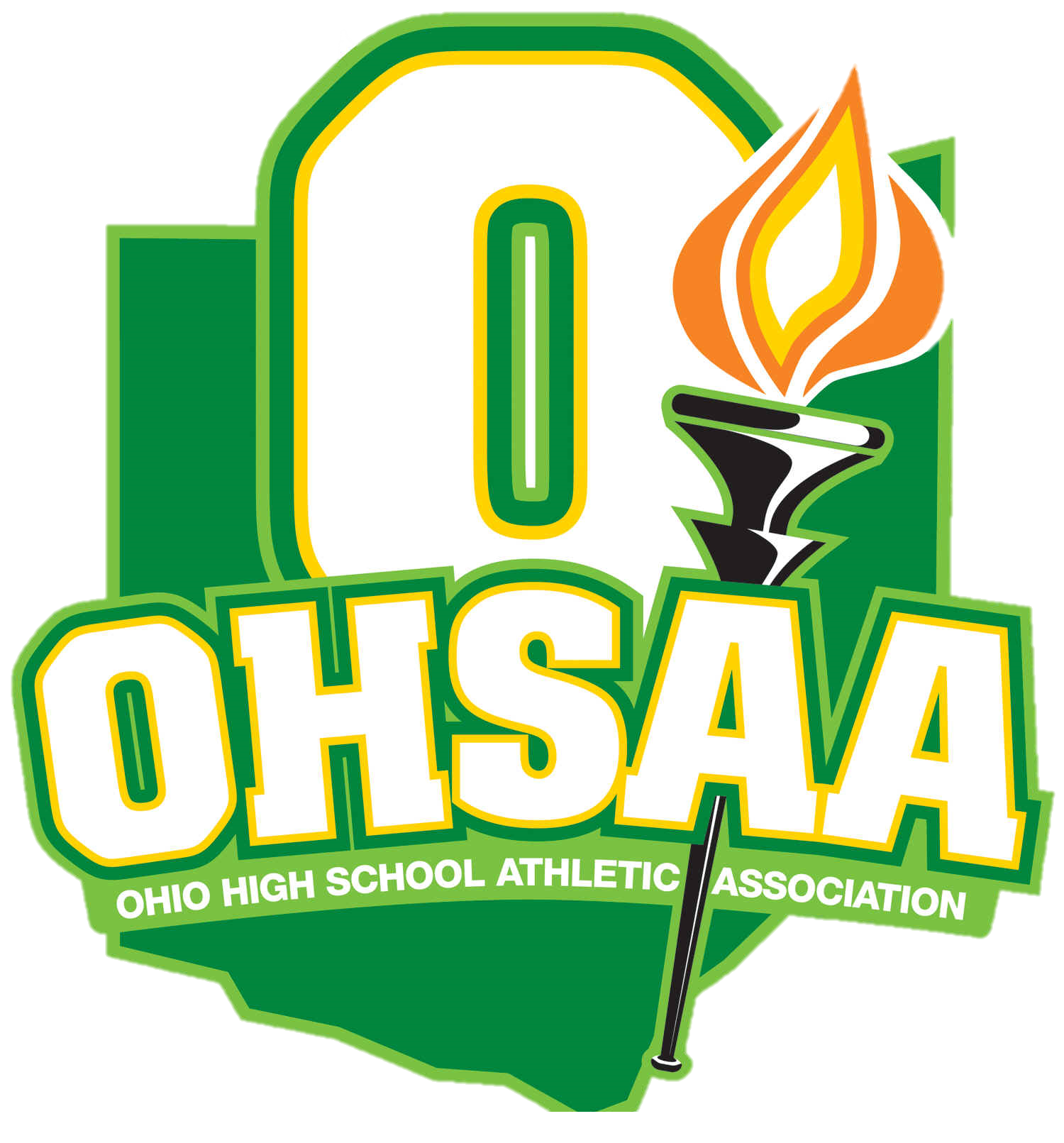 OHSAA Policy on Drugs, Medicine and Food Supplements
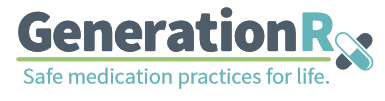 generationrx.org
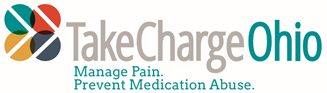 takechargeohio.org
RESOURCES
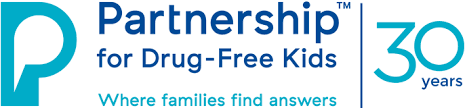 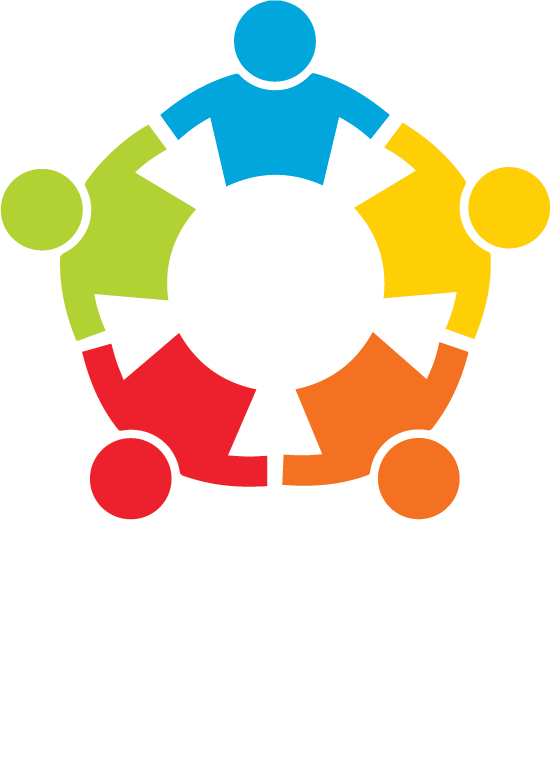 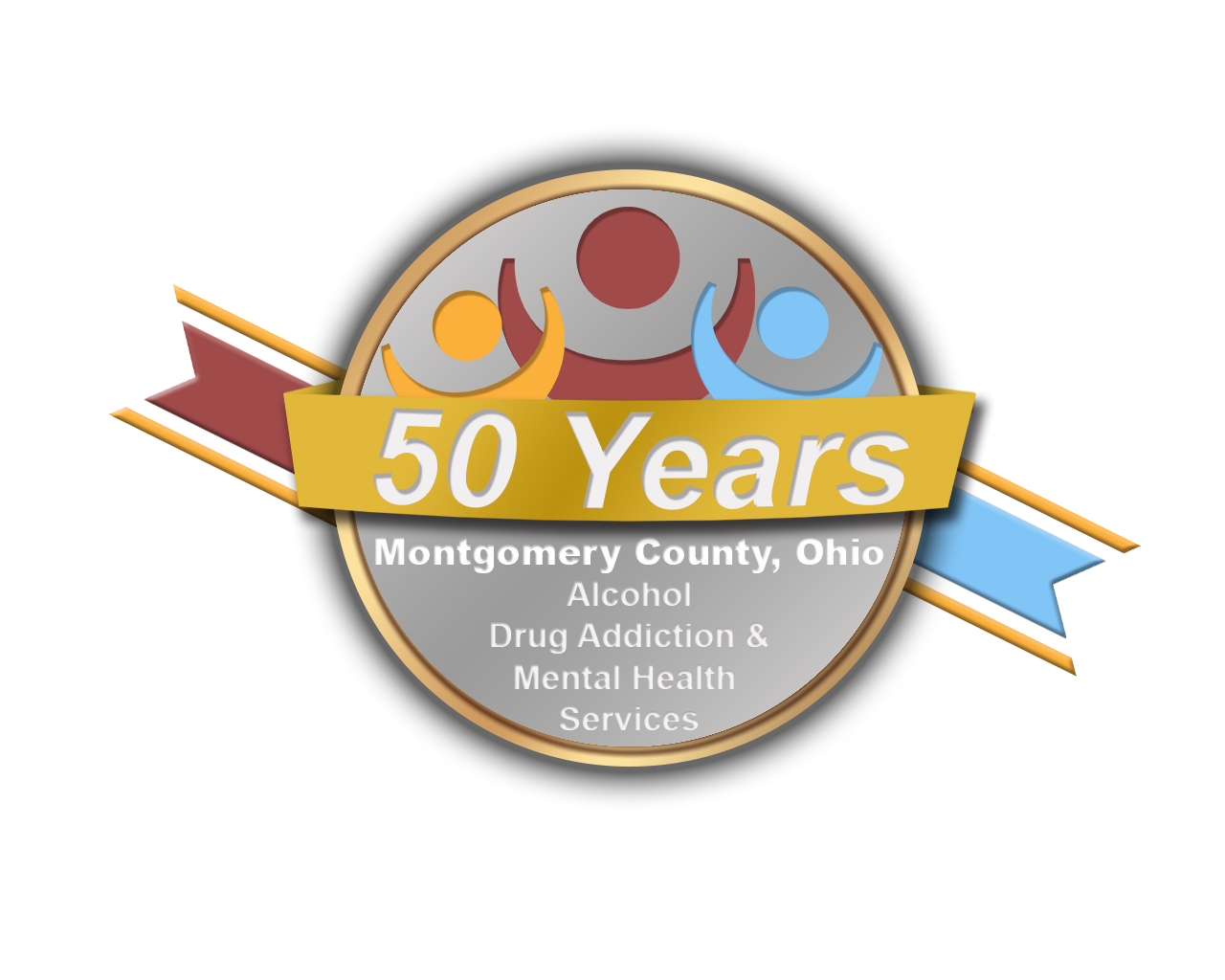 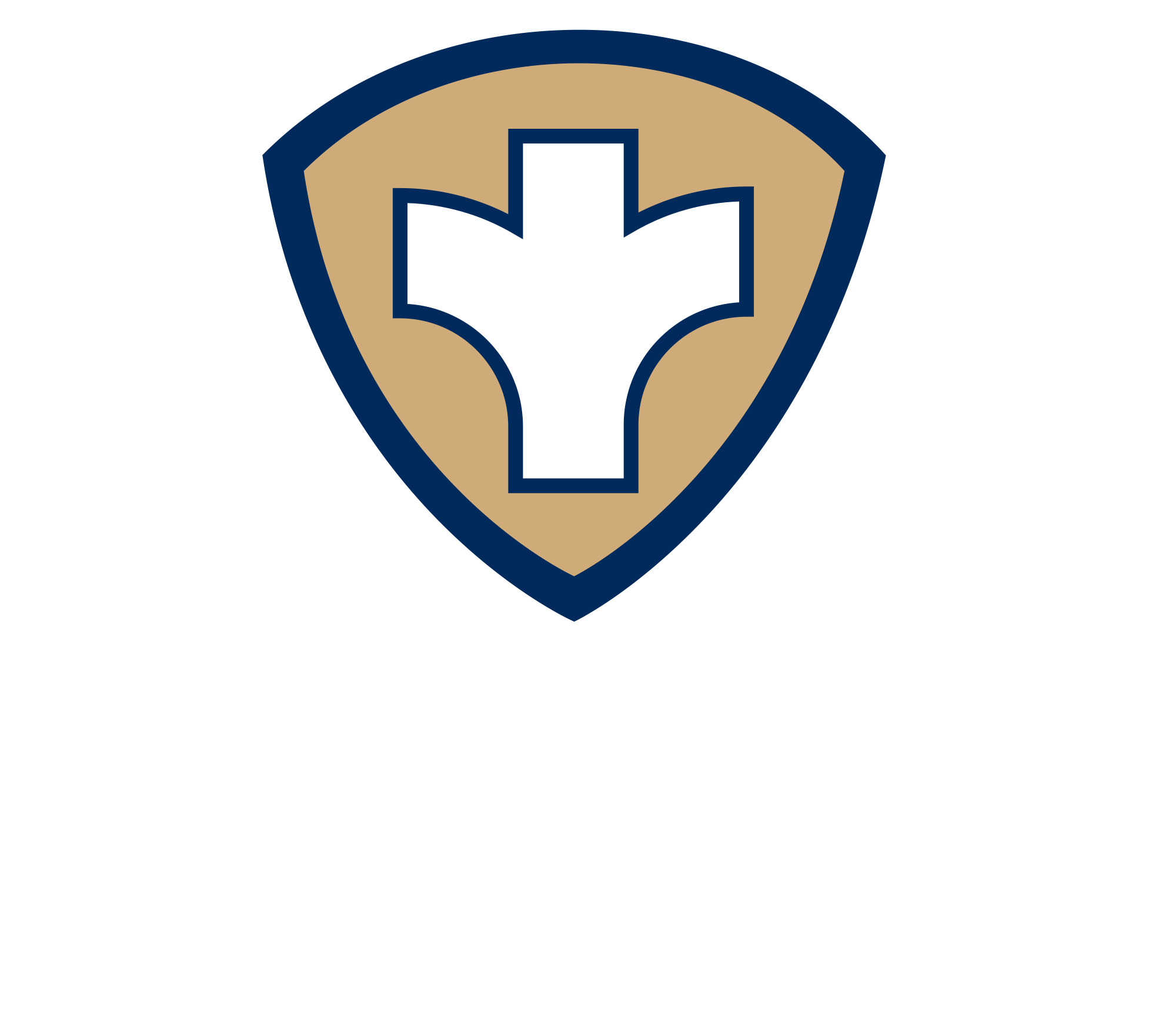 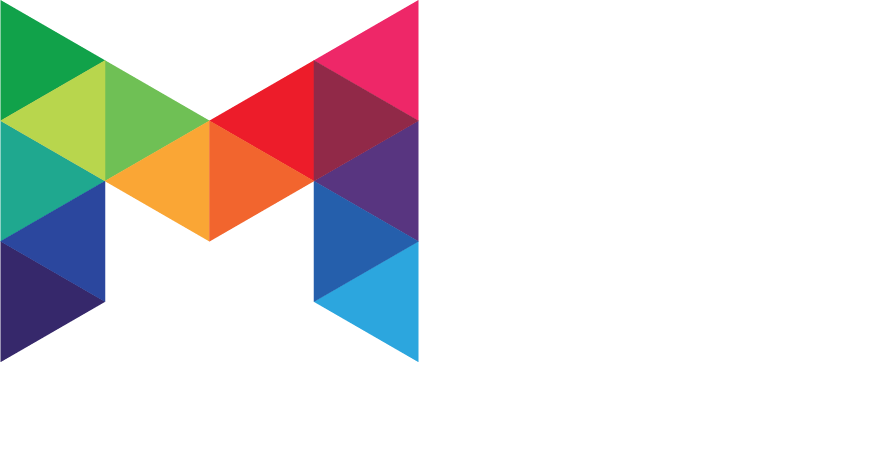 drugfree.org